Неделя здоровья матери и ребенка
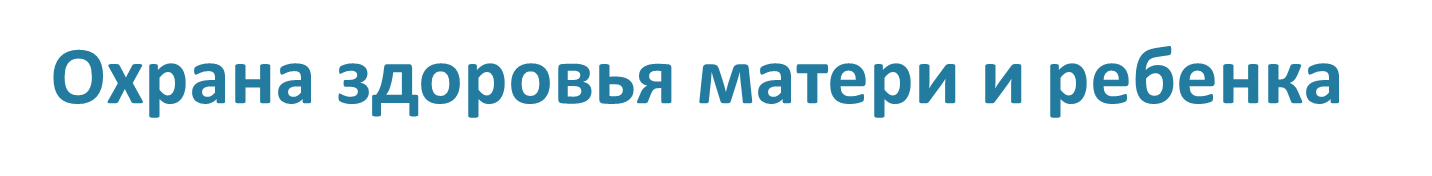 Охрана материнства и детства – приоритетное направление в здравоохранении любой страны, которая включает в себя систему государственных общественных и медицинских мероприятий, обеспечивающих рождение здорового ребенка, правильное и всестороннее развитие подрастающего поколения, предупреждение и лечение болезней женщин и детей. Недаром еще в древности говорили: «В здоровом теле женщины находится будущее народа»
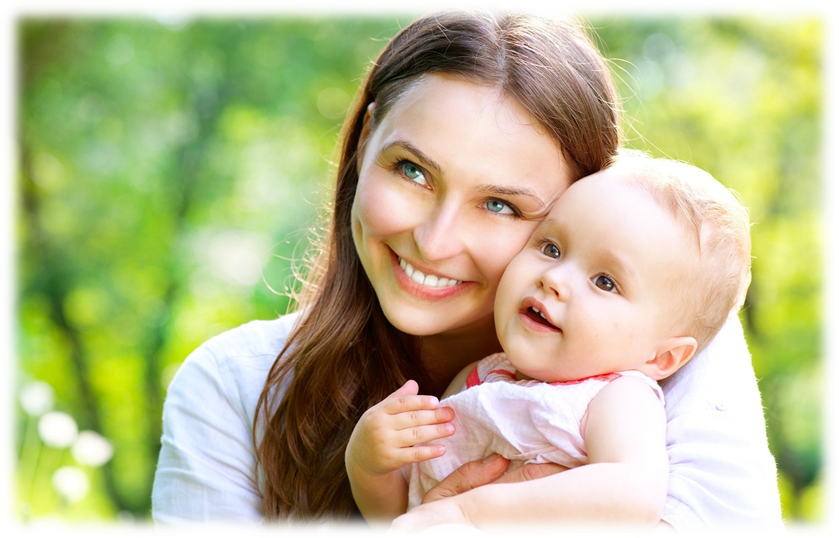 [Speaker Notes: Охрана материнства и детства – приоритетное направление в здравоохранении любой страны, которая включает в себя систему государственных общественных и медицинских мероприятий, обеспечивающих рождение здорового ребенка, правильное и всестороннее развитие подрастающего поколения, предупреждение и лечение болезней женщин и детей. Недаром еще в древности говорили: «В здоровом теле женщины находится будущее народа»]
Охрана здоровья матери и ребенка
В 2022 году Всемирная организация здравоохранения (ВОЗ) впервые опубликовала глобальные руководящие принципы по оказанию поддержки женщинам и новорожденным в послеродовой период – первые шесть недель после родов. Это важнейший период времени для обеспечения выживания новорожденных и матерей, для здорового развития ребенка, а также восстановления психического и физического здоровья и благополучия матери.
В общей сложности в новых руководящих принципах собрано более 60 рекомендаций, которые помогают сформировать положительный послеродовой опыт для женщин, новорожденных и семей.
Развитие службы охраны материнства и детства в Российской Федерации осуществляется в соответствии с Концепцией демографической политики Российской Федерации до 2025 года.
[Speaker Notes: Во всем мире более трех из каждых 10 женщин и новорожденных в настоящее время не получают послеродовой помощи в первые дни после рождения – в период, когда происходит большинство случаев материнской и младенческой смертности. В то же время физические и эмоциональные последствия родов – от повреждения тканей до хронических болей и травм – могут быть инвалидизирующими без проведения соответствующей терапии, однако они нередко легко поддаются лечению, если необходимая помощь оказывается своевременно.
Рекомендации ВОЗ по оказанию дородовой помощи для формирования положительного опыта беременности
«Необходимость оказания качественной помощи матерям и новорожденным сохраняется и после рождения ребенка, – сказал директор Департамента ВОЗ по охране здоровья матерей, новорожденных, детей и подростков и вопросам старения д-р Аншу Банерджи. – Действительно, рождение ребенка – это момент, который меняет жизнь и который связан с любовью, надеждой и волнением, однако он также может вызывать беспрецедентный стресс и беспокойство. Родителям, особенно женщинам, потребностям которых нередко не уделяется должного внимания, когда рождается ребенок, необходимы сильные системы оказания помощи и поддержки». 
Помимо решения неотложных проблем со здоровьем, эти первые недели после рождения имеют решающее значение для налаживания взаимоотношений и выработки моделей поведения, которые влияют на развитие и здоровье детей в долгосрочной перспективе. Эти руководящие принципы включают рекомендации в отношении консультирования по вопросам грудного вскармливания в целях оказания помощи в формировании привязанности и выработке удобной позиции при кормлении грудью и оказания поддержки родителям в обеспечении ответственного ухода за новорожденными.]
В системе охраны материнства и детства различают следующие этапы оказания медико-социальной помощи:
1-й этап – оказание помощи женщине вне беременности, подготовка ее к материнству. На данном этапе большую роль играют женские консультации, центры планирования семьи, медико-генетические консультации;
2-й этап – лечебно-профилактическая помощь беременным в целях сохранения здоровья плода и беременной женщины. На данном этапе главная роль принадлежит женским консультациям, отделениям патологии беременности акушерских стационаров, санаториям для беременных;
3-й этап – лечебно-профилактическая помощь в родах в целях охраны здоровья плода и женщины. Весь объем этой помощи оказывается в акушерских отделениях родильных домов;
4-й этап – охрана здоровья новорожденного: контроль за правильным вскармливанием, наблюдение за физиологическим развитием, уход за новорожденным, оказание лечебной помощи в отделениях новорожденных родильных домов и патологии новорожденных детских больниц;
5-й этап – охрана здоровья ребенка в дошкольный период: контроль за физическим развитием, рациональным питанием, иммунологическим статусом ребенка;
6-й этап – охрана здоровья ребенка в период школьного возраста: контроль за физическим развитием, коррекция отклонений в состоянии здоровья детей.
[Speaker Notes: В системе охраны материнства и детства различают следующие этапы оказания медико-социальной помощи:
1-й этап – оказание помощи женщине вне беременности, подготовка ее к материнству. На данном этапе большую роль играют женские консультации, центры планирования семьи, медико-генетические консультации;
2-й этап – лечебно-профилактическая помощь беременным в целях сохранения здоровья плода и беременной женщины. На данном этапе главная роль принадлежит женским консультациям, отделениям патологии беременности акушерских стационаров, санаториям для беременных;
3-й этап – лечебно-профилактическая помощь в родах в целях охраны здоровья плода и женщины. Весь объем этой помощи оказывается в акушерских отделениях родильных домов;
4-й этап – охрана здоровья новорожденного: контроль за правильным вскармливанием, наблюдение за физиологическим развитием, уход за новорожденным, оказание лечебной помощи в отделениях новорожденных родильных домов и патологии новорожденных детских больниц;
5-й этап – охрана здоровья ребенка в дошкольный период: контроль за физическим развитием, рациональным питанием, иммунологическим статусом ребенка;
6-й этап – охрана здоровья ребенка в период школьного возраста: контроль за физическим развитием, коррекция отклонений в состоянии здоровья детей.]
В настоящее время система непрерывного мониторинга здоровья несовершеннолетних включает:
• 	комплексную перинатальную (дородовую) диагностику нарушений развития ребенка
•	неонатальный скрининг – исследование, проводимое в первые дни жизни ребенка, которое является самым эффективным способов выявления наследственных заболеваний и выявление нарушения слуха (аудиологический скрининг)
•	профилактические медицинские осмотры детей в возрасте от 3 до 17 лет включительно с углубленным обследованием в критические возрастные периоды
•	ежегодную диспансеризацию детей-сирот и детей, оставшихся без попечения родителей
[Speaker Notes: В настоящее время система непрерывного мониторинга здоровья несовершеннолетних включает:
комплексную перинатальную (дородовую) диагностику нарушений развития ребенка;
неонатальный скрининг – исследование, проводимое в первые дни жизни ребенка, которое является самым эффективным способов выявления наследственных заболеваний и выявление нарушения слуха (аудиологический скрининг)
профилактические медицинские осмотры детей в возрасте от 3 до 17 лет включительно с углубленным обследованием в критические возрастные периоды
ежегодную диспансеризацию детей-сирот и детей, оставшихся без попечения родителей.
С 2013 г. в стране организовано широкомасштабное проведение профилактических медицинских осмотров несовершеннолетних.]
В настоящее время система непрерывного мониторинга здоровья несовершеннолетних включает:
С 2023 года в работу неонатальных служб Российской Федерации включена программа расширенного скрининга новорожденных на наличие наследственных заболеваний. Перечень выявляемых болезней вырастает с 5 до 36, в него будут включены наследственные болезни обмена, первичные иммунодефицитные состояния и спинально-мышечная атрофия (СМА).
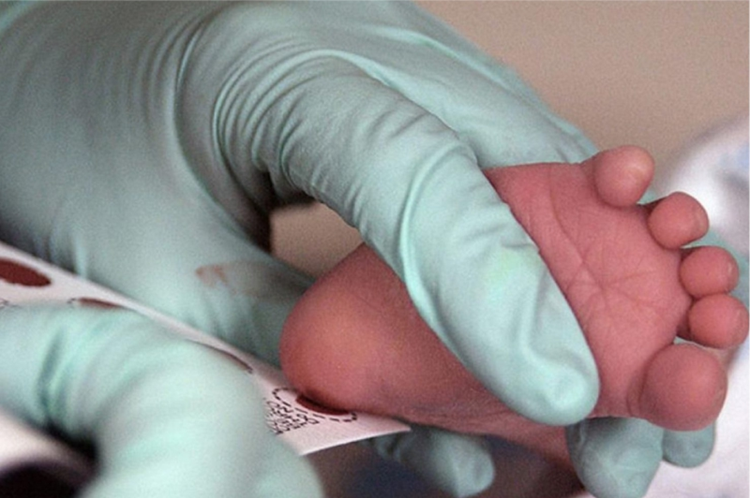 [Speaker Notes: С 2023 года в работу неонатальных служб Российской Федерации включена программа расширенного скрининга новорожденных на наличие наследственных заболеваний. Перечень выявляемых болезней вырастает с 5 до 36, в него будут включены наследственные болезни обмена, первичные иммунодефицитные состояния и спинально-мышечная атрофия (СМА).
Внедрение данной диагностики значительно увеличит выявляемость редких заболеваний в неонатальном периоде, что позволит уменьшить младенческую смертность и избежать инвалидизации детей. Для реализации программы закупается специализированное оборудование, осуществляется формирование центров для проведения диагностики и дальнейшей маршрутизации пациентов с целью оказания необходимой медицинской помощи и своевременного назначения эффективного лечения.]
Репродуктивное здоровье-это:
Репродуктивное здоровье (от лат. reproductio воспроизводство, воспроизведение) – это состояние физического, умственного и социального благополучия по всем пунктам, относящимся к репродуктивной системе на всех стадиях жизни
способность жить полноценной сексуальной жизнью
возможность зачатия, рождения детей
гарантия безопасной беременности
уверенность в появлении на свет полностью здорового малыша
возможность планирования беременности
защита от СПИДа, венерических болезней
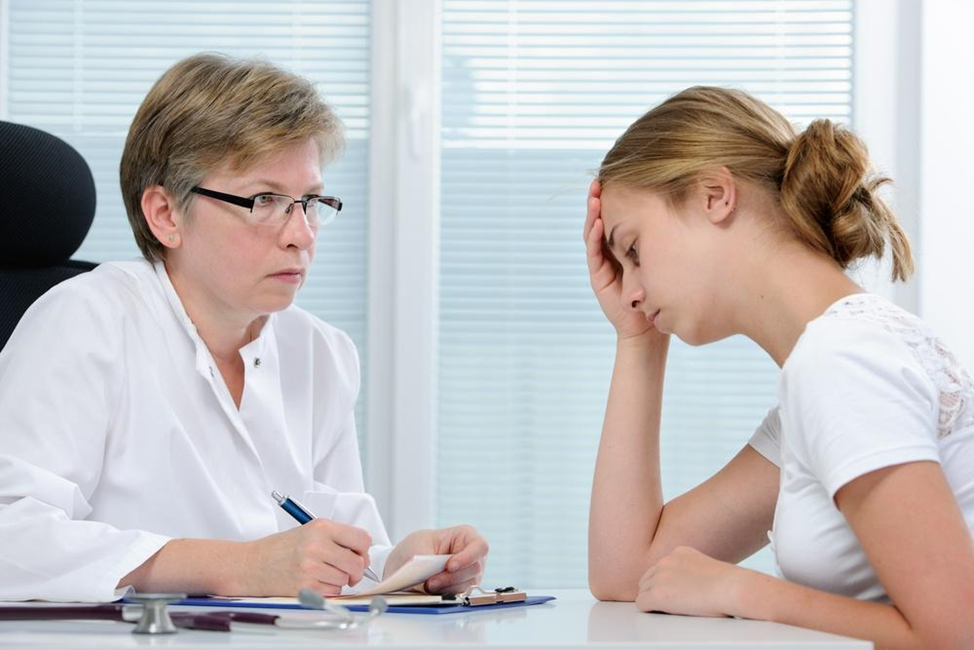 [Speaker Notes: способность жить полноценной сексуальной жизнью
возможность зачатия, рождения детей
гарантия безопасной беременности
уверенность в появлении на свет полностью здорового малыша
возможность планирования беременности
защита от СПИДа, венерических болезней]
Про репродуктивное здоровье
Главное условие рождения полноценного ребенка — здоровье родителей перед 
зачатием, во время него, а женщины — и при вынашивании плода. Любые болезни
родителей и, прежде всего, матери, оказывают влияние на внутриутробное развитие ребенка. 
По некоторым данным, число абсолютно здоровых женщин в России 
не превышает 6 %, что связано с ростом гинекологических заболеваний.

ОТМЕЧАЕТСЯ:
рост заболеваемости эндометриозом 
воспалительными заболеваниями гениталий 
увеличение числа случаев расстройств менструальной функции
 
Особую опасность для репродуктивной функции женщины представляют заболевания, передающиеся половым путем.
Они приводят к патологии беременности, 
самопроизвольным выкидышам, росту числа 
недоношенных и маловесных младенцев 
и детей с врожденными пороками
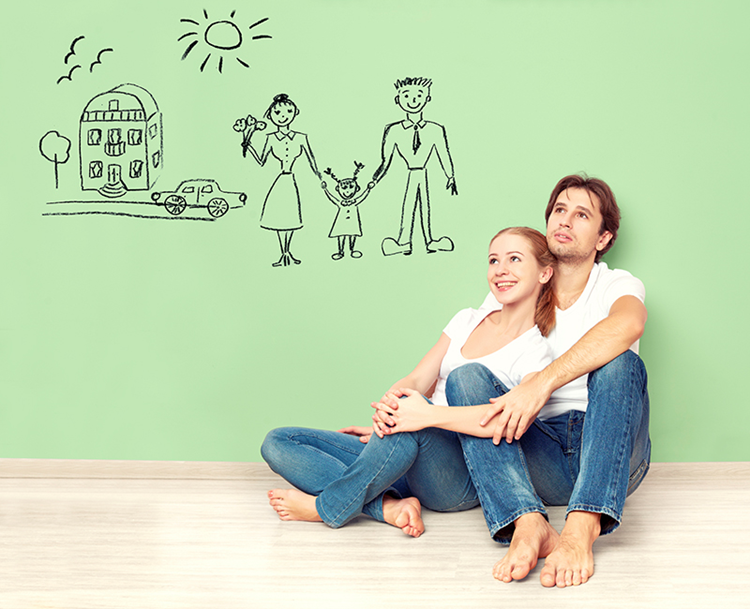 [Speaker Notes: Здоровье будущего ребенка, его нормальное развитие и счастье родителей во многом зависят от того, будет ли малыш желанным, а его появление на свет — заранее продуманным и запланированным. 
Главное условие рождения полноценного ребенка — здоровье родителей перед зачатием, во время него, а женщины — и при вынашивании плода. Следует знать, что любые болезни родителей и, прежде всего, матери, оказывают влияние на внутриутробное развитие ребенка. От состояния репродуктивного здоровья женщины зависит ее способность воспроизвести здоровое потомство как в качественном, так и в количественном отношении. На данном этапе у большинства российских семей только один ребенок, и лишь у небольшого количества — три и более. 
Численность женщин в возрасте от 20 до 29 лет составила чуть более 7,5 млн человек и по сравнению с 2010 годом сократилась на 37,5%. Такое серьезное сокращение численности женщин, находящихся в репродуктивном возрасте, в том числе приводит к сокращению рождаемости в стране», — рассказала вице-премьер.
Она также отметила, что средний возраст рождения первых детей у женщин сдвинулся к 30 годам.
По некоторым данным, число абсолютно здоровых женщин в России не превышает 6 %. что связано с ростом гинекологических заболеваний, включая инфекции, передающиеся половым путем (ИППП). В настоящее время сохраняется высокий уровень гинекологической заболеваемости — их выявляют приблизительно у 20 % российских женщин и девушек. За последние 5 лет отмечен рост заболеваемости эндометриозом (на 46 %), воспалительными заболеваниями гениталий (на 30,5 %), увеличилось число случаев расстройств менструальной функции. Особую опасность для репродуктивной функции женщины представляют заболевания, передающиеся половым путем. Они приводят к патологии беременности, самопроизвольным выкидышам, росту числа недоношенных и маловесных младенцев и детей с врожденными пороками]
Интересные факты
По данным Научного центра акушерства и гинекологии Минздрава РФ в России на сегодняшний день:
бесплодны 7-8 млн. российских женщин 
 3-4 млн. мужчин
 
    В структуре бесплодия до 45% 
    приходится на долю женщин и
     40% на долю мужчин.


По данным ряда исследований в России частота бесплодия в браке достигает 16% и не отмечается тенденции к его снижению
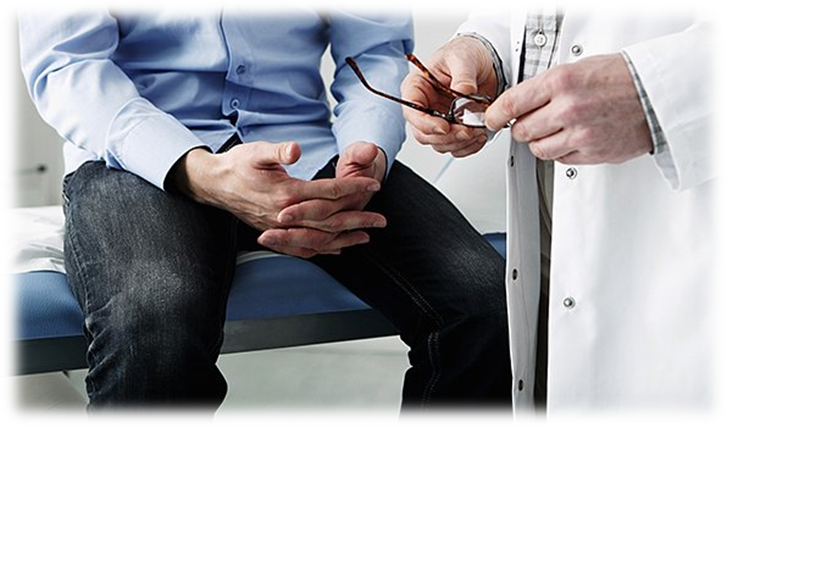 [Speaker Notes: В последнее время отмечается увеличение числа мужского населения с заболеваниями репродуктивной системы. Как известно, из общего количества урологических больных 78 % занимают мальчики, юноши и мужчины. К факторам, оказывающим негативное влияние на репродуктивный потенциал мужчин, относят следующие: 1) генетические или наследственные 2) приобретенные (зависящие от образа жизни): различные заболевания органов мочеполовой системы и, прежде всего, инфекции, передающиеся половым путем. Следует отметить, что наличие инфекционно-воспалительных заболеваний мужской репродуктивной системы, приводит к нарушениям эндокринной функции половых желез, значительно снижая репродуктивный потенциал мужчины. Это, в свою очередь, играет определяющую роль в формировании репродуктивных нарушений у женщины, уменьшая вероятность зачатия ребенка и резко увеличивая риск осложнений беременности и ее самопроизвольного прерывания. 
Вызывает обеспокоенность высокая распространенность бесплодия, как мужского, так и женского. Точных статистических данных о количестве бесплодных людей и пар в России нет. 
По данным ряда исследований в России частота бесплодия в браке достигает 16% и не отмечается тенденции к его снижению. При этом Всемирная организация здравоохранения утверждает, что, если в стране частота бесплодия превышает 15%, это становится не только медицинской, но и социально-демографической проблемой. По данным Научного центра акушерства и гинекологии Минздрава РФ в России на сегодняшний день бесплодны 7-8 млн. российских женщин и 3-4 млн. мужчин. В структуре бесплодия до 45% приходится на долю женщин и 40% на долю мужчин. 
Установлено, что каждая седьмая супружеская пара в России сталкивается с проблемами планирования семьи вследствие бесплодия. Однако при правильном подходе к лечению бездетные пары могут рассматриваться как резерв рождения желанных детей.]
Правильное половое поведение. Контрацепция
Контрацепция — это предупреждение нежелательной беременности. 
И как бы противоречиво на первый взгляд это не звучало, но основная цель контрацепции — это планирование ЖЕЛАТЕЛЬНОЙ беременности в рамках мероприятий по сохранению репродуктивного здоровья.
[Speaker Notes: Особая миссия каждого человека связана с продолжением рода человеческого. Вопрос грамотного планирования семьи в настоящее время достаточно актуален. Вопрос грамотного планирования семьи в настоящее время достаточно актуален. Одним из средств грамотного планирования семьи является контрацепция (от новолат.contraceptio— противозачатие) — предупреждение беременности механическими, химическими, гормональными и др. противозачаточными средствами и способами. Контрацепция — это не только защита от нежелательной беременности, но и путь к сохранению вашего здоровья и рождению здорового ребенка тогда, когда вы этого захотите.
 Одной из самых популярных является механическая контрацепция с помощью презерватива, которая позволяет в большинстве случаев не только избежать нежелательной беременности, но и предотвратить заражение ВИЧ-инфекцией, передающейся половым путем.
Контрацепция — это предупреждение нежелательной беременности. И как бы противоречиво на первый взгляд это не звучало, но основная цель контрацепции — это планирование ЖЕЛАТЕЛЬНОЙ беременности в рамках мероприятий по сохранению репродуктивного здоровья. Ведь каждая женщина имеет полное право решать самостоятельно, хочет ли она иметь детей в данный период своей жизни или нет.
Причинами высокой распространенности бесплодия в России также являются стрессовые и психологические факторы, раннее вступление в половую жизнь и высокая распространенность поведенческих факторов риска, особенно среди молодежи. До 42 % женщин вступают в половую жизнь до наступления совершеннолетия, при этом 41 % из них не используют презервативы при первом половом контакте. Частота женщин, куривших и употреблявших алкоголь во время беременности, составляет 12 % и 11 %, соответственно. Следствием безответственного сексуального поведения является высокая заболеваемость инфекциями, которые приводят к осложнениям беременности и родов.]
Как сохранить репродуктивное здоровье
Контрацепция
Профилактика ИППП
Отказ от потребления психоактивных веществ
Соблюдение принципов ЗОЖ
Предупреждение абортов
Регулярное медицинское обследование
[Speaker Notes: Конечно, для сохранения репродуктивного здоровья помимо правил личной гигиены существует еще несколько крайне важных принципов, которые требуют Вашего внимания.
К ним относится:
- контрацепция
- профилактика ИППП
- отказ от психоактивных веществ, которые оказывают пагубное влияние как на организм в целом, так и на репродуктивную систему отдельно
- соблюдение принципов ЗОЖ
- профилактика абортов
- регулярное медицинское обследование
О контрацепции, ИППП и о том, как на наше репродуктивное здоровье оказывают влияние ПАВ, мы поговорим на следующих занятиях, а сейчас остановимся на остальных пунктах.]
Планирование беременности
Прегравидарная подготовка
(от лат. gravida— беременная, pre —предшествующий)
□ комплекс диагностических, профилактических и лечебных мероприятий,
направленных на оценку состояния здоровья и подготовку половых партнёров к
зачатию, последующему вынашиванию беременности и рождению здорового
ребёнка
□ обеспечение оптимального уровня их физической и психологической готовности
к наступлению беременности на основе оценки факторов риска (медицинских,
социально-экономических, культурных и др.) 
□ проведение мероприятий по уменьшению или устранению их воздействия
[Speaker Notes: Особая миссия каждого человека связана с продолжением рода человеческого. Вопрос грамотного планирования семьи в настоящее время достаточно актуален. Здоровье будущего ребенка, его нормальное развитие и счастье родителей во многом зависят от того, будет ли малыш желанным, а его появление на свет — заранее продуманным и запланированным.  
В планировании беременности должны участвовать оба партнера. 
Прегравидарная подготовка (от лат. gravida— беременная, pre —предшествующий) □ комплекс диагностических, профилактических и лечебных мероприятий, направленных на оценку состояния здоровья и подготовку половых партнёров к зачатию, последующему вынашиванию беременности и рождению здорового ребёнка; □ обеспечение оптимального уровня их физической и психологической готовности к наступлению беременности на основе оценки факторов риска (медицинских, социально-экономических, культурных и др.) и □ проведение мероприятий по уменьшению или устранению их воздействия.
Цель консультирования при подготовке к беременности 
Помощь в формировании чувства желанной и здоровой беременности 
> Предоставление информации об изменениях, которые принесет материнство и отцовство 
> Информирование об изменениях в организме женщины, которые происходят во время беременности 
> Помощь женщине/паре в формировании большей уверенности в себе, устойчивости к возможным стрессовым ситуациям 
> Убеждение будущих родителей в необходимости вести здоровый образ жизни]
Планирование беременности
Основные этапы работы с семейной парой по подготовке к будущей беременности 
Сбор анамнеза 
Консультирование 
Обследование 
Профилактика 
Лечение (при необходимости)
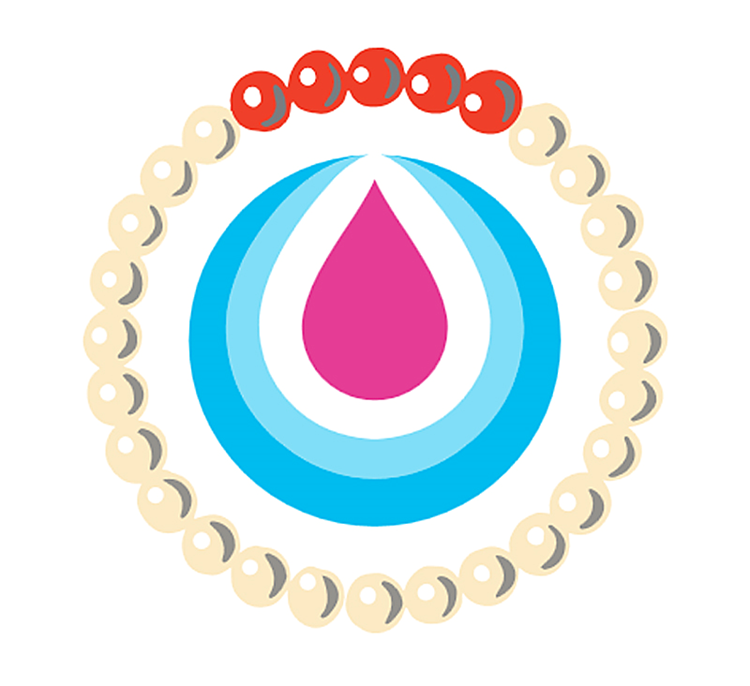 На что обращать внимание при выяснении
анамнеза
Соматический анамнез у обоих партнеров
Семейный анамнез (генетические и наследственные факторы)
обоих партнеров
Социальный статус пары, образ жизни
Наличие профессиональных вредностей
 Наличие вредных привычек у обоих партнеров
Акушерско-гинекологический анамнез
[Speaker Notes: Планирование беременности — очень важный профилактический шаг. Зная особенности организма, перенесенные болезни, историю болезни членов семьи, акушер-гинеколог еще до беременности может дать рекомендации по образу жизни, питанию, либо назначить необходимое лечение, чтобы будущая мама вступила в беременность максимально подготовленной к ней. Такой подход значительно снижает риск осложнений во время вынашивания ребенка
Основные этапы работы с семейной парой по подготовке к будущей беременности 
Сбор анамнеза 
Консультирование 
Обследование 
Профилактика 
Лечение (при необходимости)
На что обращать внимание при выяснении
анамнеза
 Соматический анамнез у обоих партнеров
Семейный анамнез (генетические и наследственные факторы)
обоих партнеров
Социальный статус пары, образ жизни
Наличие профессиональных вредностей
 Наличие вредных привычек у обоих партнеров
Акушерско-гинекологический анамнез]
Планирование беременности
Цель консультирования при подготовке к беременности 
Помощь в формировании чувства желанной и здоровой беременности 
Предоставление информации об изменениях, которые принесет материнство и отцовство 
Информирование об изменениях в организме женщины, которые происходят во время беременности 
Помощь женщине/паре в формировании большей уверенности в себе, устойчивости к возможным стрессовым ситуациям 
Убеждение будущих родителей в необходимости вести здоровый образ жизни
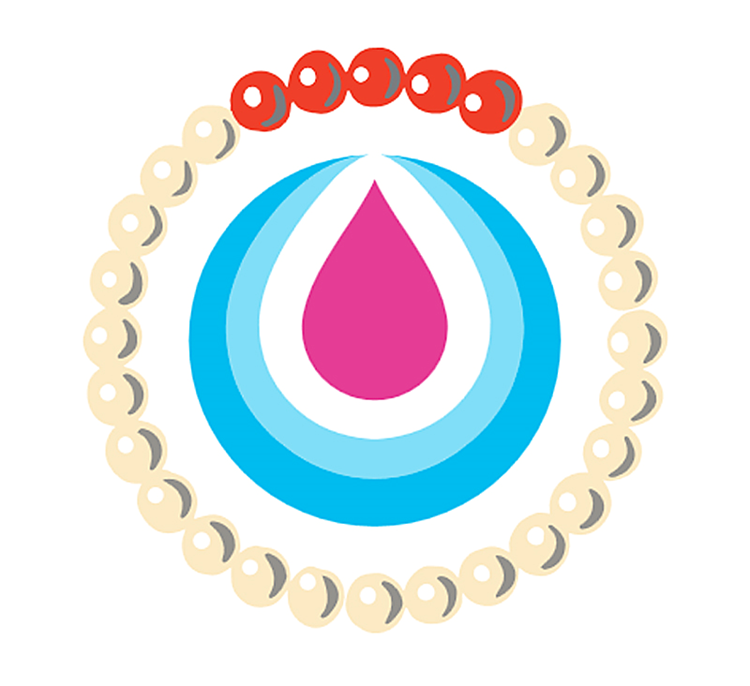 [Speaker Notes: Цель консультирования при подготовке к беременности 
Помощь в формировании чувства желанной и здоровой беременности 
Предоставление информации об изменениях, которые принесет материнство и отцовство 
Информирование об изменениях в организме женщины, которые происходят во время беременности 
Помощь женщине/паре в формировании большей уверенности в себе, устойчивости к возможным стрессовым ситуациям 
Убеждение будущих родителей в необходимости вести здоровый образ жизни
Темы консультирования ■ Здоровый образ жизни: отрицательное влияние вредных привычек на течение беременности и развитие плода ■ Рациональное питание ■ Физиологические изменения во время беременности ■ Сексуальные отношения во время беременности и безопасное половое поведение ■ Необходимость обследования]
Планирование беременности
Цель обследования
Выявление факторов и патологических состояний, которые могут повлиять на течение и исход беременности, здоровье матери, а также внутриутробное развитие плода и состояние здоровья будущего ребенка
Медицинское обследование до беременности помогает предотвратить многие из рисков, связанные с беременностью, и увеличить шансы рождения здорового ребенка
Рекомендуемые обследования:
 Rh - принадлежность партнеров 
 На наличие инфекций: 
 -   ВИЧ 
Сифилис 
Токсоплазмоз 
Гепатиты В и С
Краснуха
Туберкулез
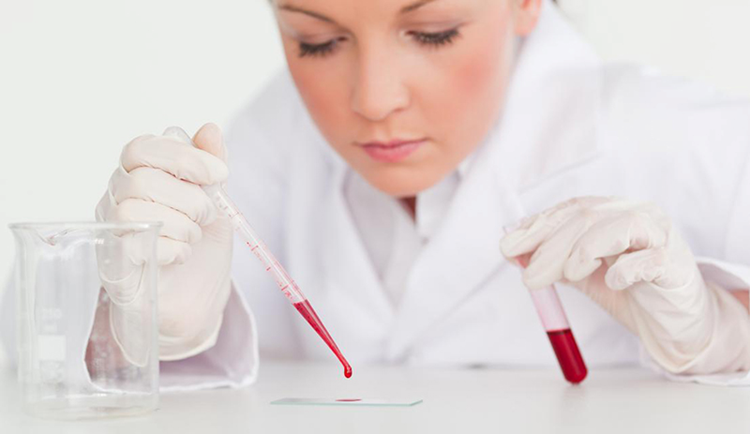 [Speaker Notes: Цель обследования
Выявление факторов и патологических состояний, которые могут повлиять на течение и исход беременности, здоровье матери, а также внутриутробное развитие плода и состояние здоровья будущего ребенка
Медицинское обследование до беременности помогает предотвратить многие из рисков, связанные с беременностью, и увеличить шансы рождения здорового ребенка
Рекомендуемые обследования:
 Rh - принадлежность партнеров 
 На наличие инфекций: 
 -   ВИЧ 
Сифилис 
Токсоплазмоз 
Гепатиты В и С
Краснуха
Туберкулез]
Планирование беременности
Рекомендуемые обследования:
При выявлении экстрагенитальной патологии - направление к профильным специалистам 
Состояния, которые могут повлиять на течение беременности, развитие плода, привести к негативным материнским и перинатальным исходам - требуют лечение до наступления беременности (при необходимости с привлечением профильных специалистов) или решение вопроса о целесообразности беременности 

При наличии факторов риска генетической патологии - направление на генетическое консультирование и обследование родительской пары
[Speaker Notes: Рекомендуемые обследования:
При выявлении экстрагенитальной патологии - направление к профильным специалистам 
Проблемы во время беременности могут проявляться впервые, либо могут осложняться уже имеющиеся заболевания. Состояния, которые могут повлиять на течение беременности, развитие плода, привести к негативным материнским и перинатальным исходам - требуют лечение до наступления беременности (при необходимости с привлечением профильных специалистов) или решение вопроса о целесообразности беременности 
Особого внимания требуют женщины, страдающие одним из следующих заболеваний:
 тяжелый врожденный или приобретенный порок сердца с явными признаками нарушения кровообращения; тяжелое течение гипертонической болезни;
заболевания легких с дыхательной недостаточностью; хроническая почечная недостаточность и другие заболевания почек;
 тяжелые заболевания эндокринной системы (сахарный диабет, болезни щитовидной железы, надпочечников);
 онкологические заболевания;
сильная близорукость, осложненная отслойкой сетчатки;
некоторые вирусные и паразитарные инфекции (краснуха, корь, токсоплазмоз и др.).
 Следует заметить, что в настоящее время учеными разработаны комплексные методы лечения беременных, страдающих пороками сердца, сахарным диабетом, туберкулезом и другими заболеваниями, что позволяет уменьшить или устранить неблагоприятное влияние болезни матери на плод. В специализированных родильных домах (или отделениях) больные женщины при соответствующей подготовке к беременности и лечении во время нее рожают здоровых детей.
 
При наличии факторов риска генетической патологии - направление на генетическое консультирование и обследование родительской пары 
показаниями для обследования пары служат: • аномальный кариотип плодного яйца, • два самопроизвольных аборта в ранние сроки беременности и более; • хромосомные аномалии и наследственные заболевания одного или обоих партнёров; • наличие в семье ребёнка с хромосомными заболеваниями или ВПР; • неразвивающаяся беременность с установленными хромосомными дефектами эмбриона/плода. Факторы риска врожденн]
Профилактика
Было обнаружено, что эффективными являются следующие меры: 
Назначение фолиевой кислоты для профилактики дефектов нервной трубки плода 
Обеспечение вакцинации женщины против краснухи 
Прекращение табакокурения
Прекращение употребления алкоголя 
Пропаганда физических упражнений 
Снижение употребления лекарственных средств до минимума и/или злоупотребления ими 
Борьба с наркоманией
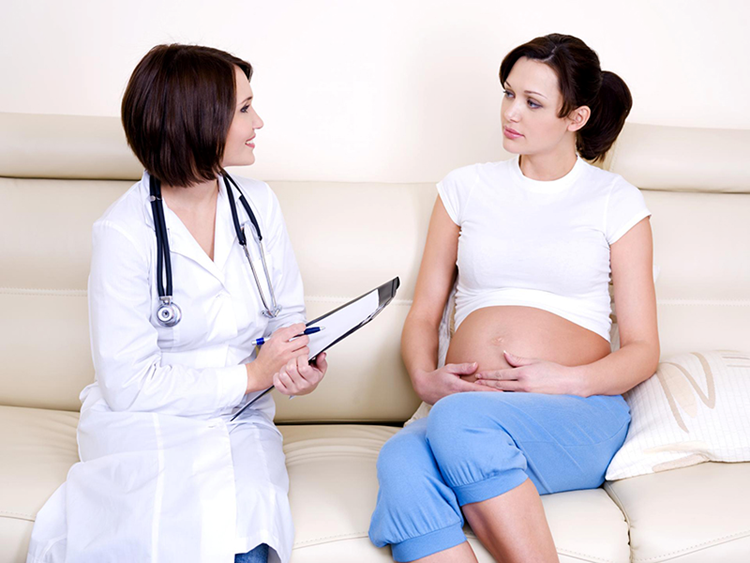 Принципы ЗОЖ
Сбалансированное и рациональное питание:
400-500 г свежих овощей и фруктов ежедневно
больше рыбы, морепродуктов
сокращать соль и сладкое

Достаточное количество жидкости (30 мл / 1 кг Вашего веса)

Физическая нагрузка:
умеренная физическая нагрузка минимум 150 минут в неделю
2 раза в неделю силовые тренировки
минимум 10 000 шагов в день
Полноценный сон:
в течение 8 часов
ложиться спать в 22-23 часа
спать в темноте
Закаливание организма

Отказ от зависимостей:
курения
алкоголя
заедания стрессов перекусами

Формирование устойчивости к стрессу
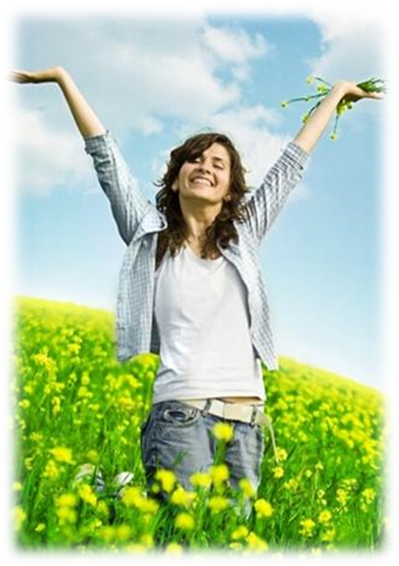 [Speaker Notes: На первый взгляд совершенно не понятно, как связаны здоровый образ жизни и репродуктивное здоровье. Но на самом деле именно наш образ жизни формирует общее качество той самой жизни, и поэтому в дальнейшем буквально напрямую влияет на возможность забеременеть, выносить и родить здорового ребенка.  Например, абсолютно точно доказано, что женщины с ожирением имеют проблемы с зачатием; и девушки, которые наоборот недостаточно полноценно питаются и страдают от анорексии, имеют серьезные нарушения менструального цикла и также подолгу не могут забеременеть. Поэтому крайне важно следить не только за здоровьем именно мочеполовой системы, но и стремиться к соблюдению основных принципов ЗОЖ. Предлагаю Вам вспомнить некоторые, кто что помнит/что считаете важным?
-Сбалансированное и рациональное питание  –  употреблять 400-500 г свежих овощей и фруктов ежедневно, стараться есть больше рыбы, морепродуктов, исключать блюда с большим количеством соли, сокращать употребление сладкого 
-достаточное потребление жидкости – около 30 мл / 1 кг Вашего веса
-достаточность физической нагрузки – умеренная физическая нагрузка минимум 150 минут в неделю, 2 раза в неделю силовые тренировки, минимум 10.000 шагов в день
-полноценный сон – предпочтительно в течение 8 часов, при этом ложиться спать в 22-23 часа, так как с 23 часов вечера до 3 часов ночи – самый «полезный» и важный сон, спать в темноте
-закаливание организма
отказ от зависимостей (курения, алкоголя, заедания стрессов перекусами)
-формирование устойчивости к стрессу]